Department of World Languages and Cultures
visit our website: www.elon.edu/languages
Learn about our:
majors in French and Spanish
minors in Asian Studies, Classical Studies, French, German Studies, Italian Studies, Latin American Studies, and Spanish
study abroad programs
language houses and clubs
Business German program
business dual-degree programs in German and French
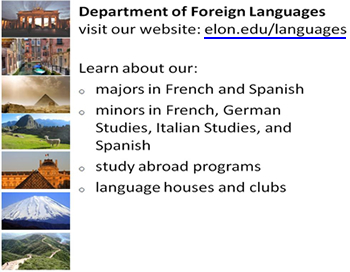